Machine Learning for Thermodynamic Observablesin Lattice Field Theories
Lena Funcke
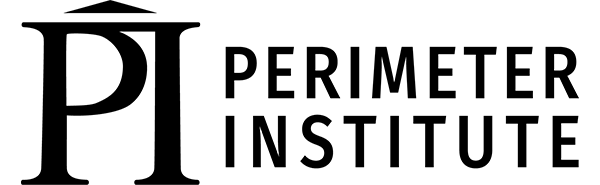 MITP Workshop on Machine Learning Techniques in Lattice QCD
In collaboration with
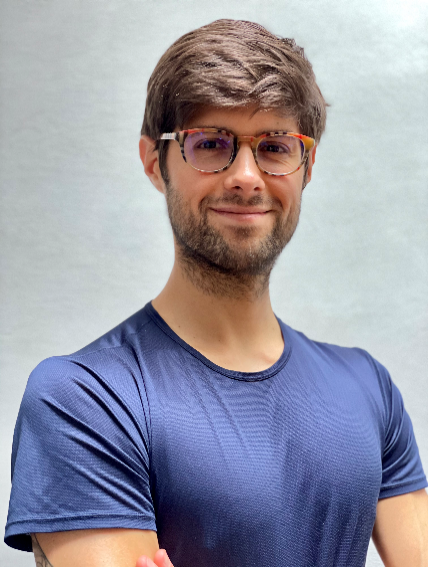 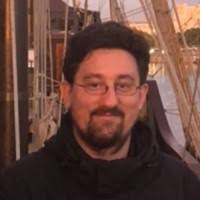 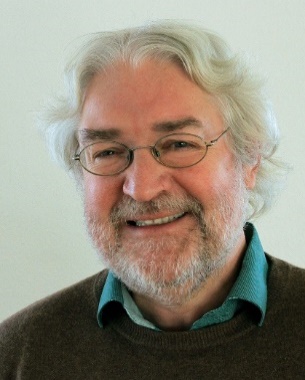 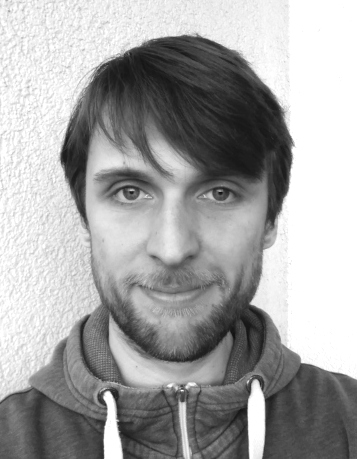 Kim Nicoli                Christopher Anders           Tobias Hartung               Karl Jansen
(TU Berlin)                      (TU Berlin)               (University of Bath)               (DESY)
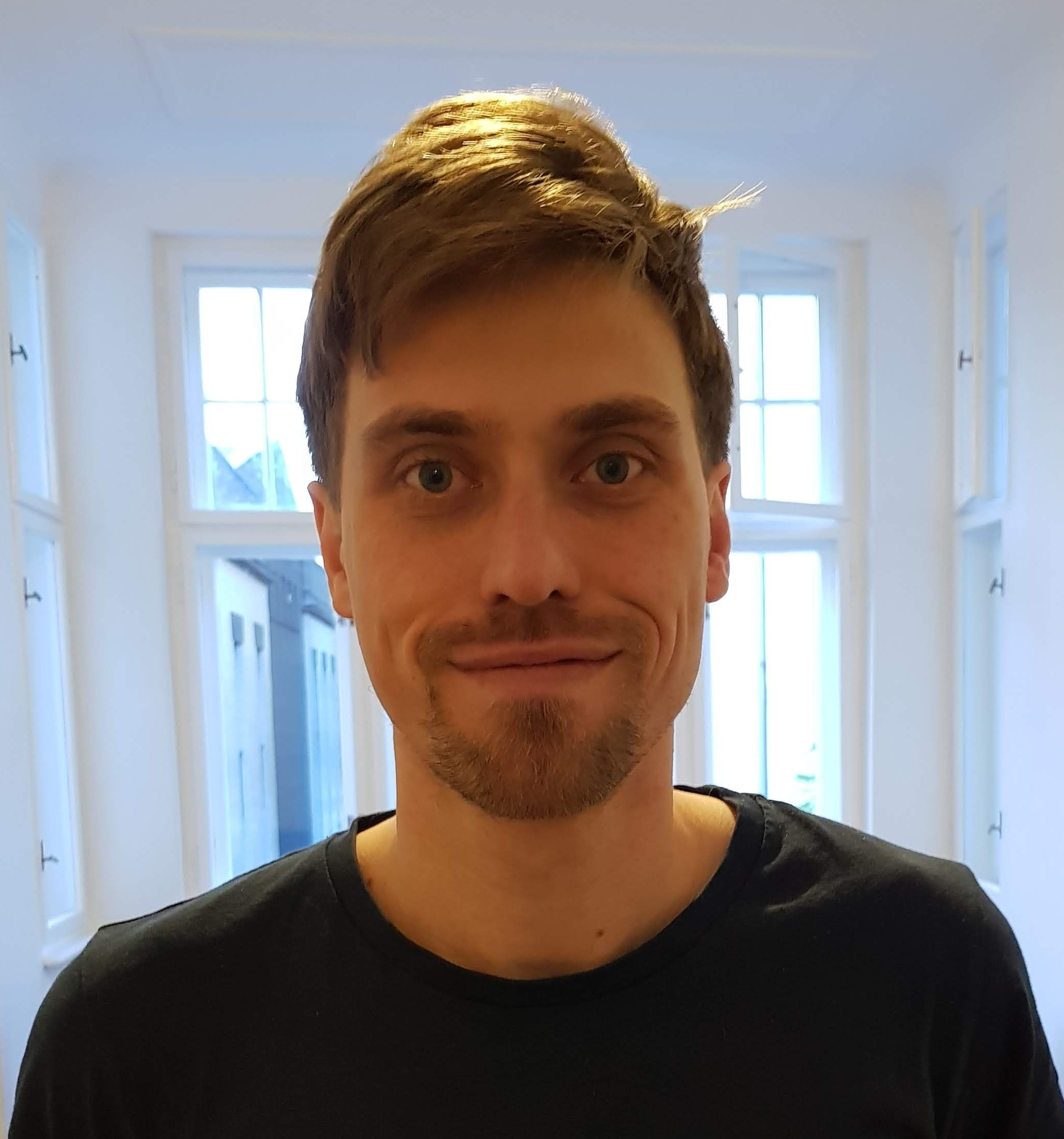 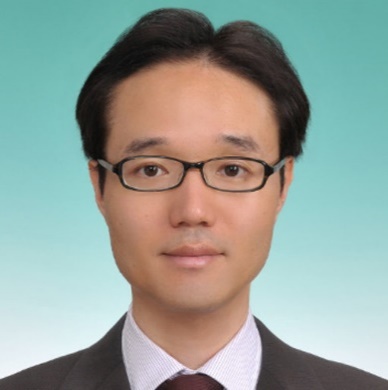 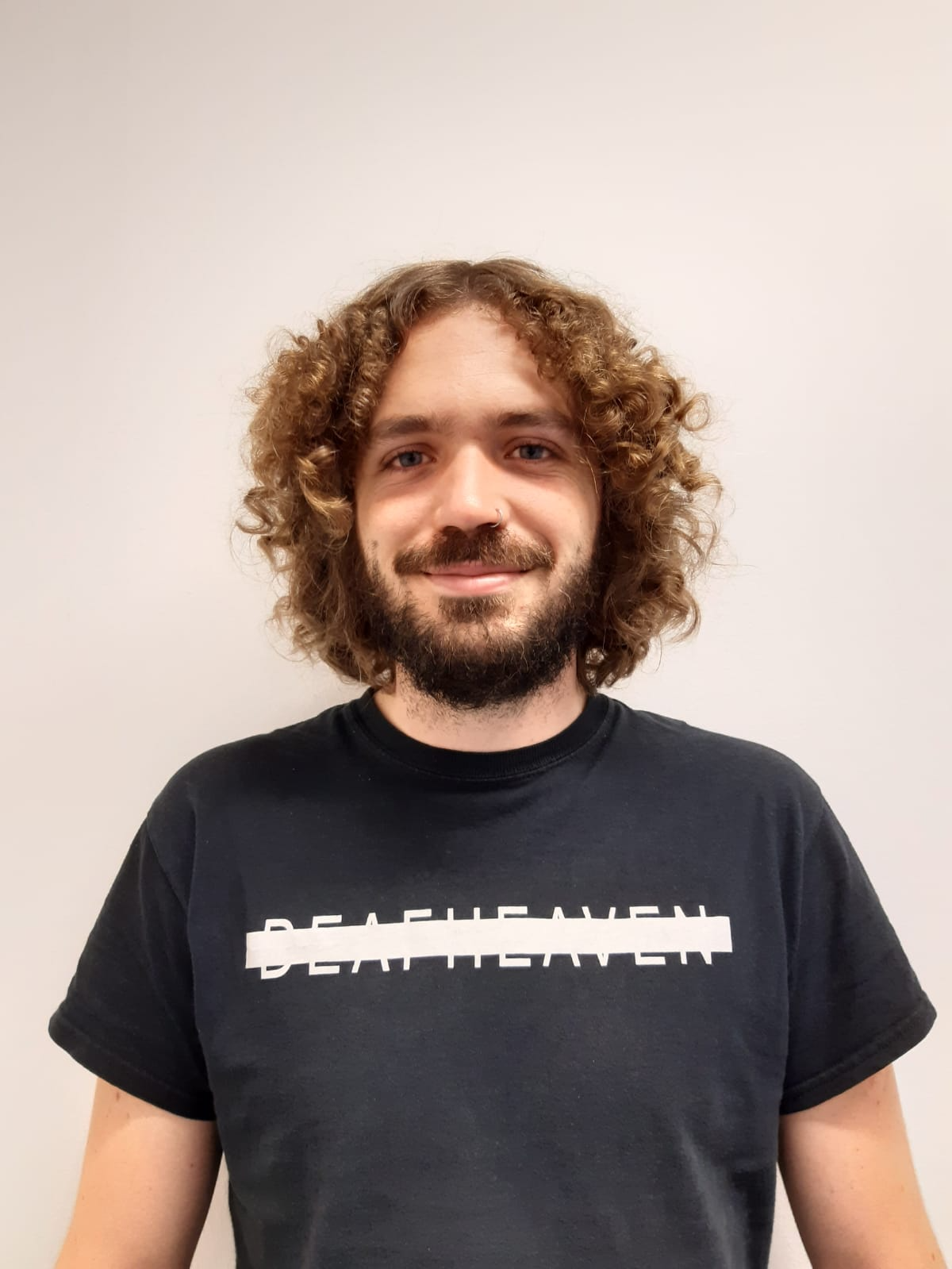 Nicoli, Anders, LF, Hartung, Jansen, Kessel, Nakajima, Stornati, 
Phys. Rev. Lett. 126 (2021) 3, 032001
Pan Kessel               Shinichi Nakajima            Paolo Stornati 
      (TU Berlin)               (TU Berlin, RIKEN)        (DESY, HU Berlin)
Overview: why ML for lattice gauge theories?
Experiments
Theoretical models
Numerical computations
Observables
free energy, 
entropy, pressure…


LHC & cosmology
heavy-ion collisions,
early-universe physics…
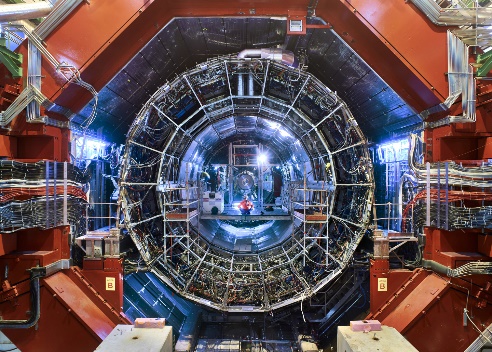 (Image credit: ALICE Collaboration / CERN)
Motivation: what are the problems of MCMC?
Goal
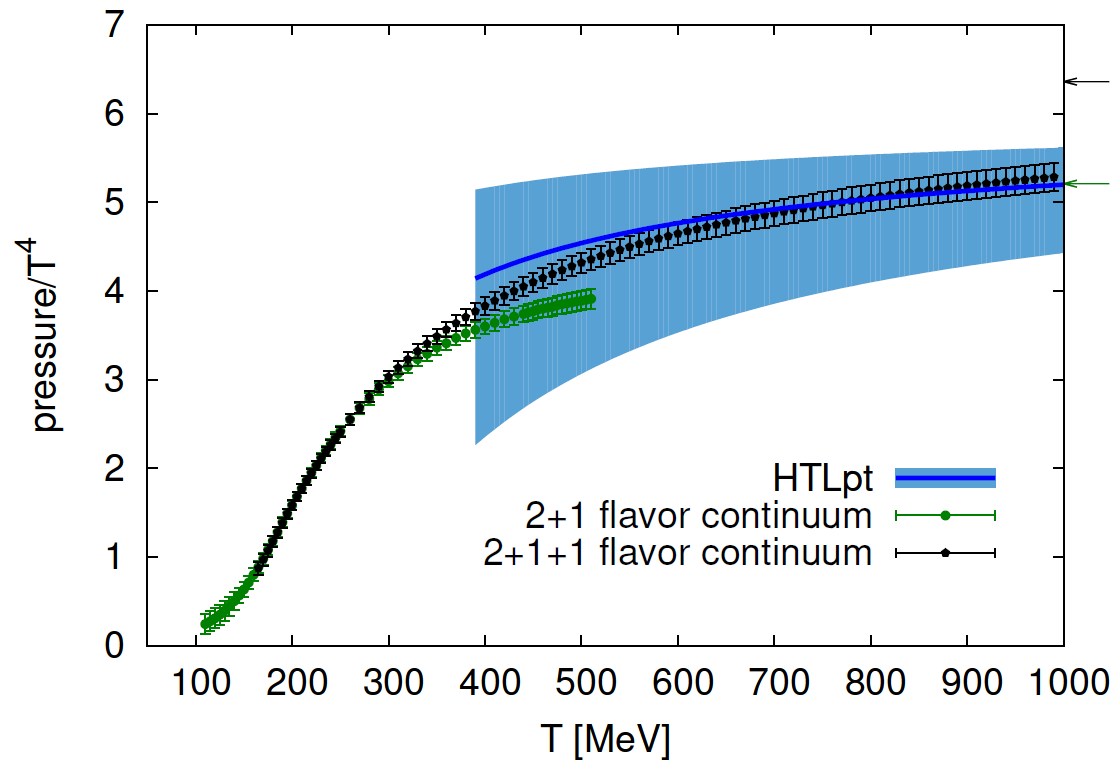 MCMC
Problems
(Image credit: Borsanyi et al., 2016)
Goal: tackling these problems with machine learning
State of art
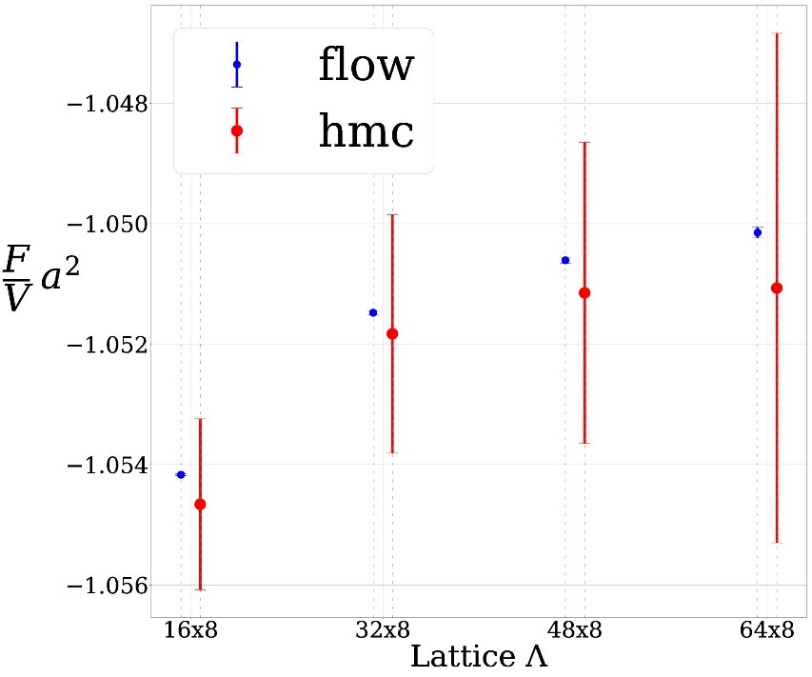 Flow
Our work
Starting point: deep neural networks
Layers
Parameters
Network
(Image credit: Kavlakoglu, www.ibm.com)
Starting point: normalizing flows
generative models: built from neural networks
normalizing flows: subclass of generative models
Flows
Input
flow
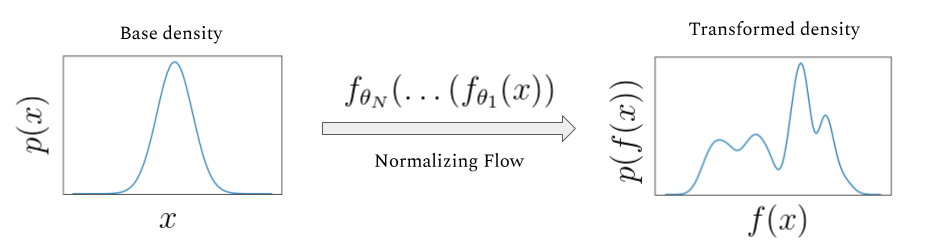 Output
Technical details: NICE architecture
Architecture
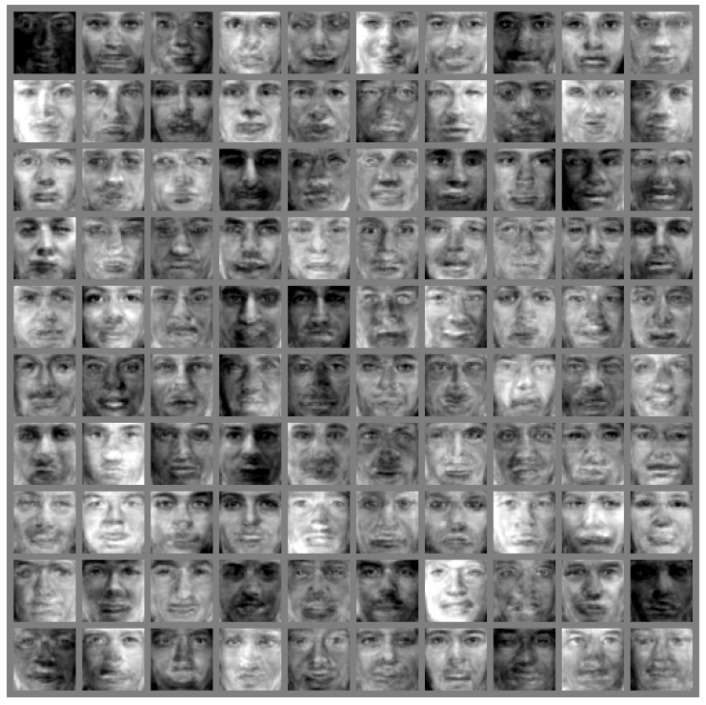 Features
Parameters
(NICE model trained on Toronto Face Dataset (TFD),
Image credit: Dinh, Krueger, Bengio, arXiv:1410.8516)
Training: approximating path integral distribution
Goal
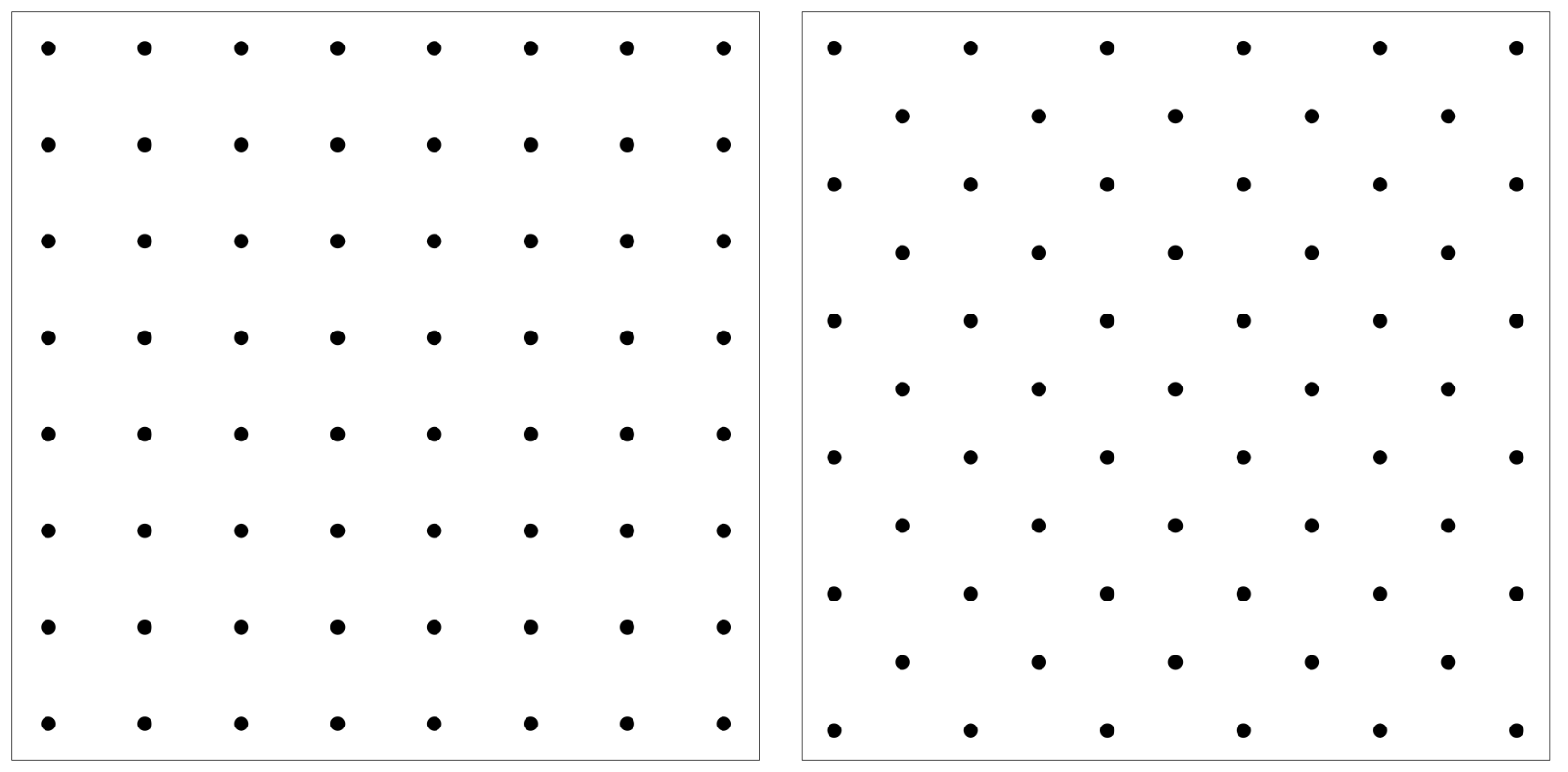 Training
Energy
Training: approximating path integral distribution
Trick
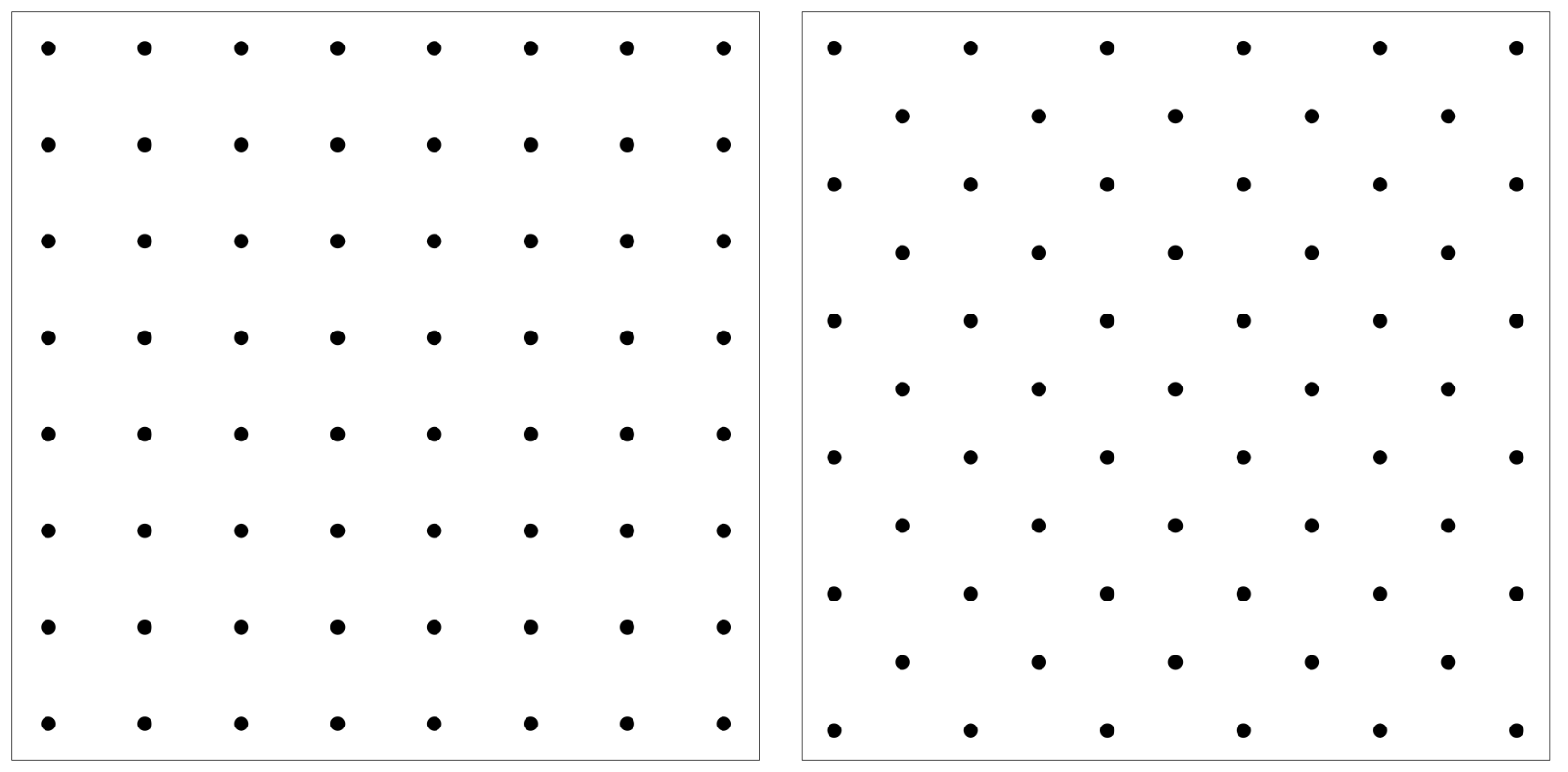 Minimizing
Sampling
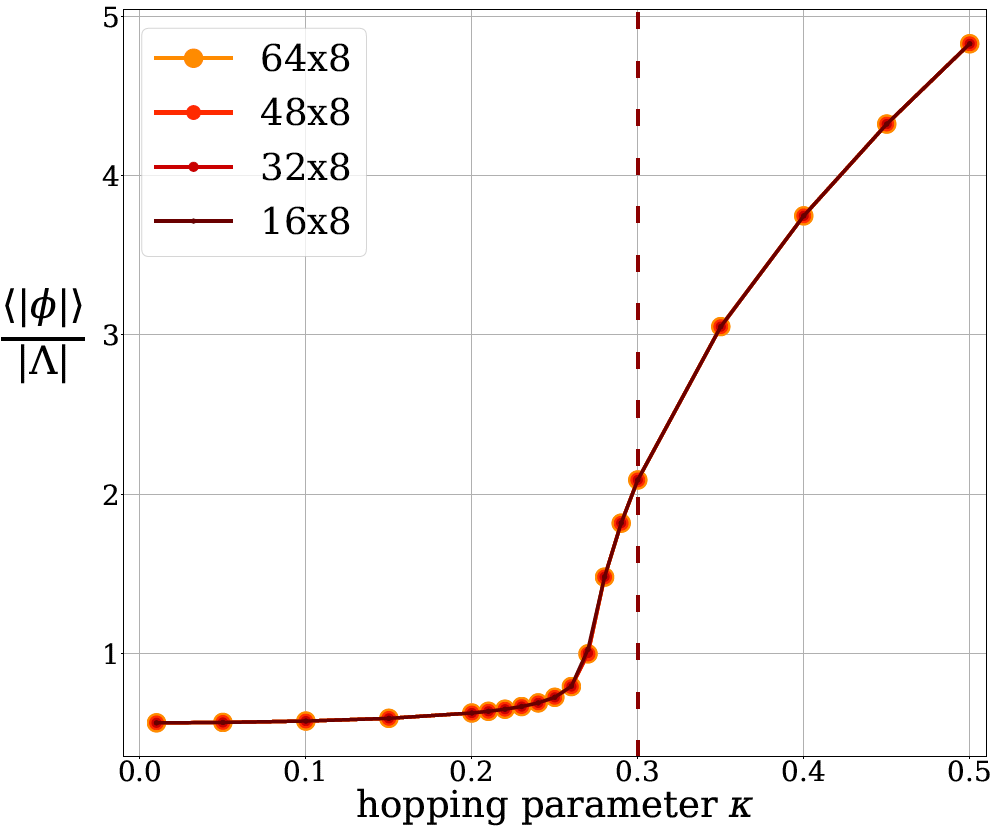 Action
Observables
Transition
MCMC results: critical problem
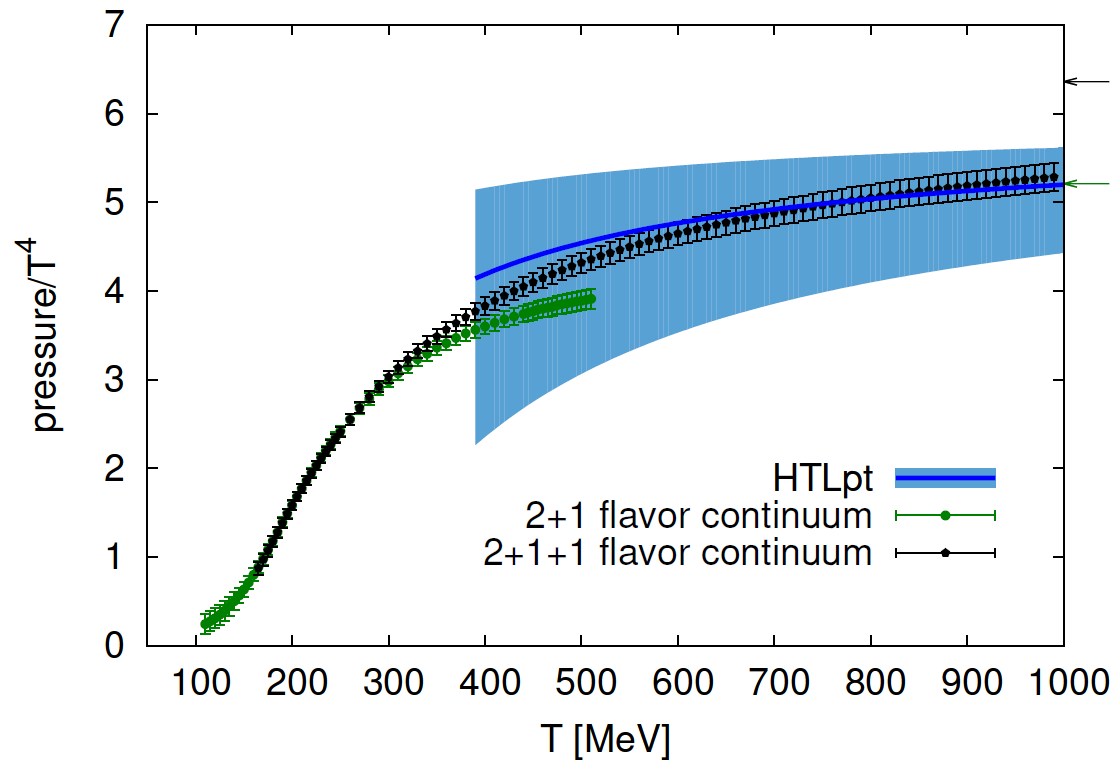 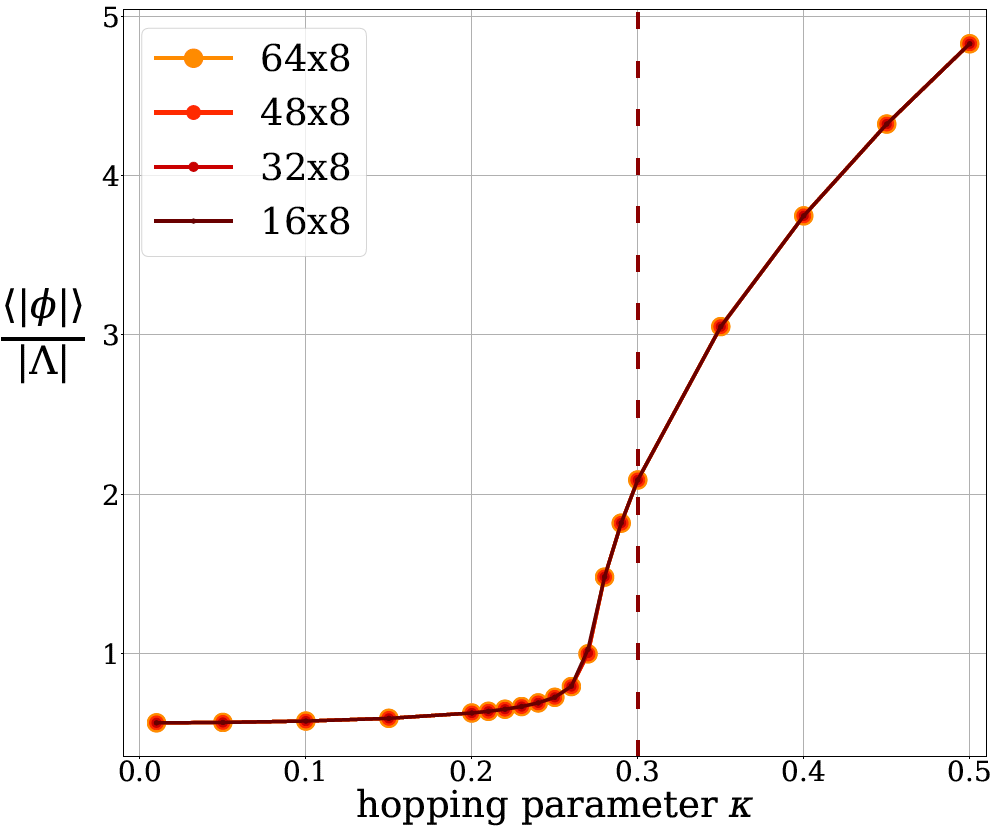 MCMC
Trajectory
Problem
(Image credit: Borsanyi et al., 2016)
MCMC vs. flow results: before critical point
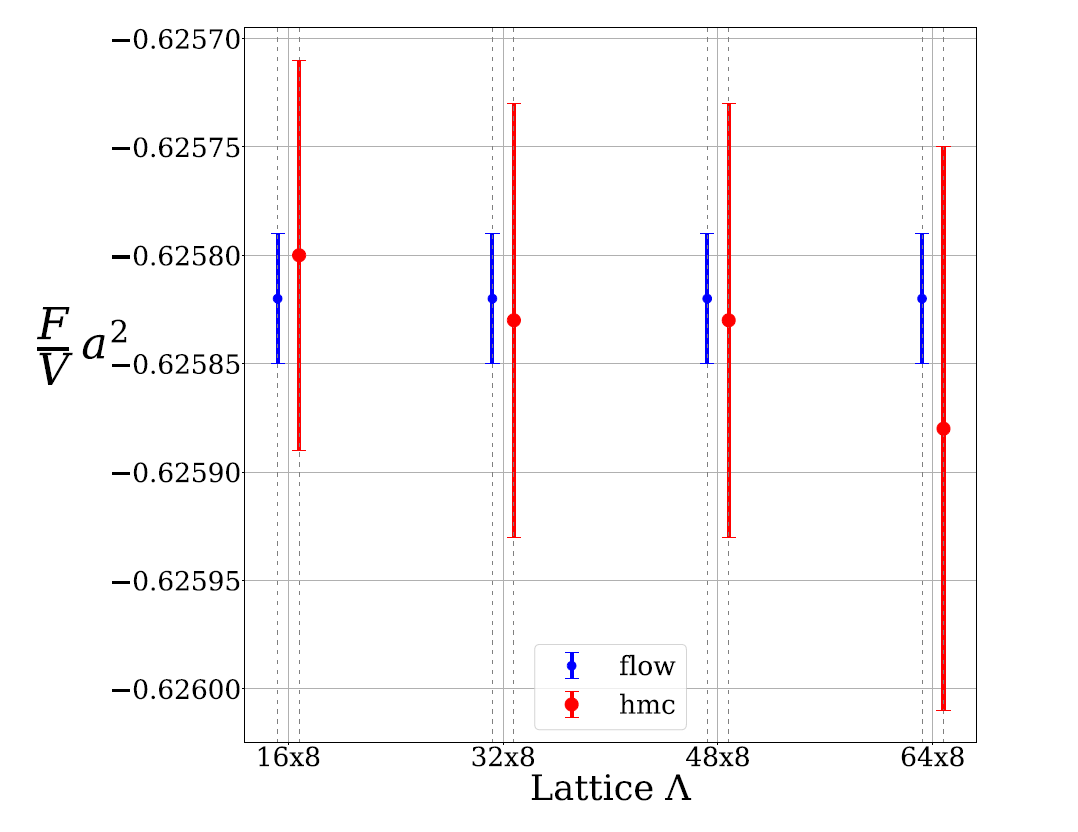 Parameters
MCMC
Flow
MCMC vs. flow results: after critical point
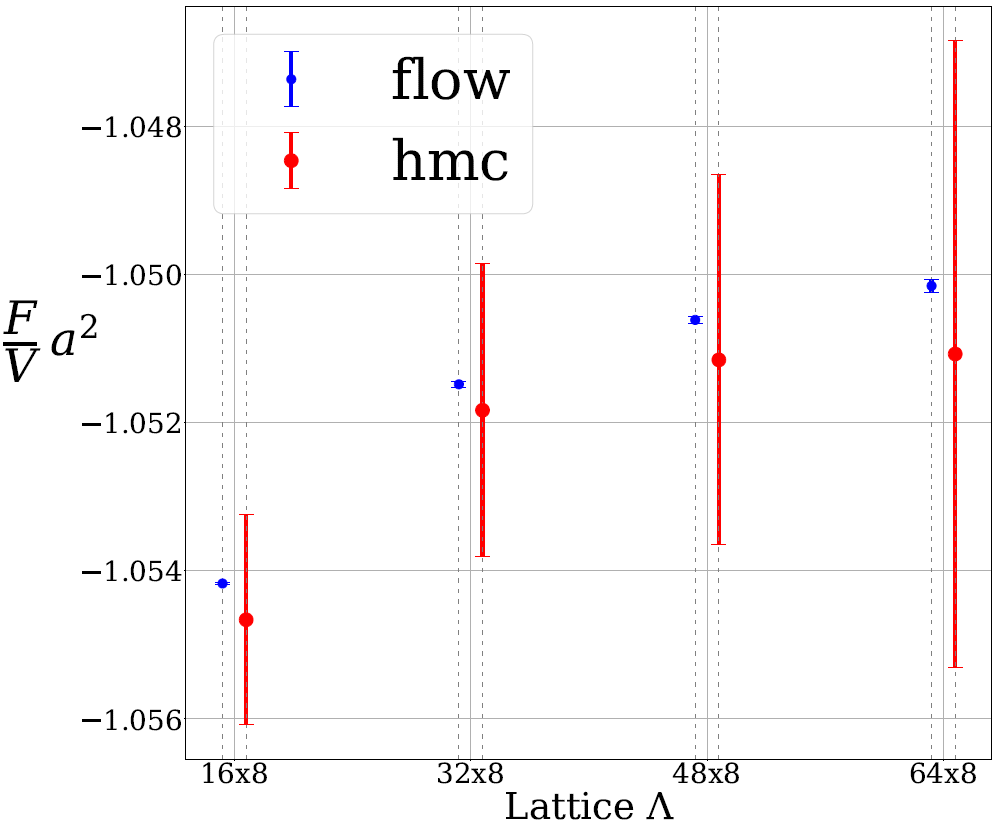 Parameters
MCMC
similar error bars as before
independent of point in parameter space
Flow
MCMC results: systematic errors
MCMC
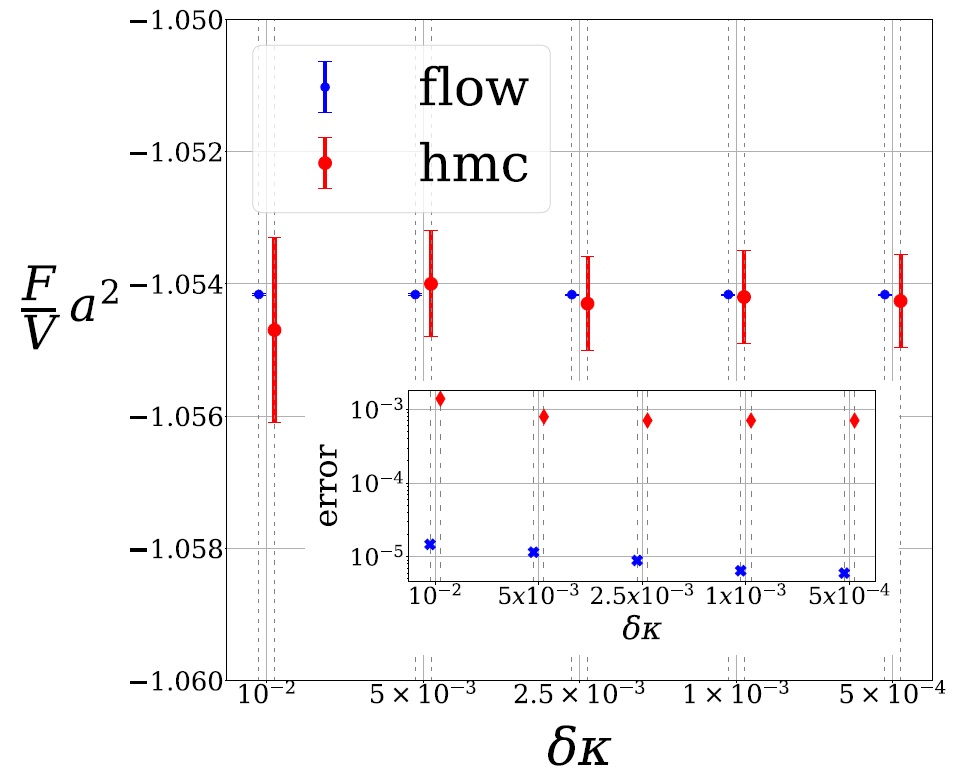 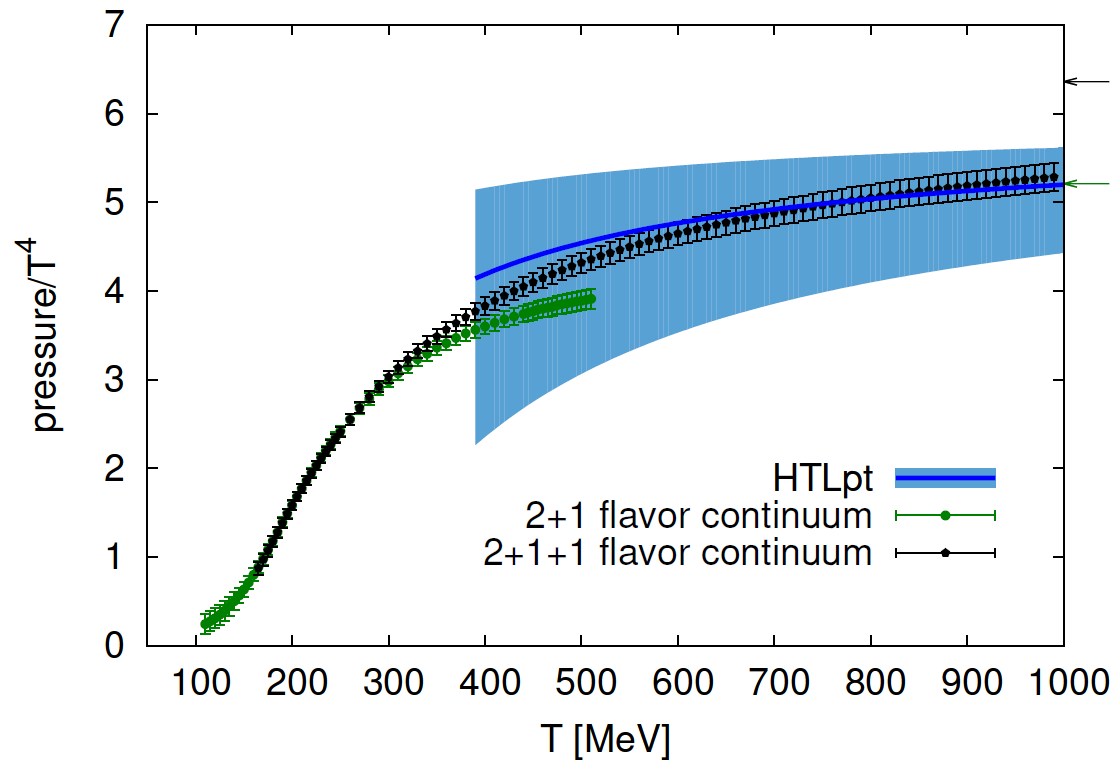 Flow results: systematic errors
Reminder
Flow
Errors
MCMC vs. flow results: computational costs
no training
sequential sampling
costs
(when) can ML beat MCMC?
MCMC
training costs
Flow
sampling costs
ML could beat MCMC when crossing critical points
further optimization by hyperparameter tuning, etc.
samples
Prospects
Summary: ML for thermodynamic observables
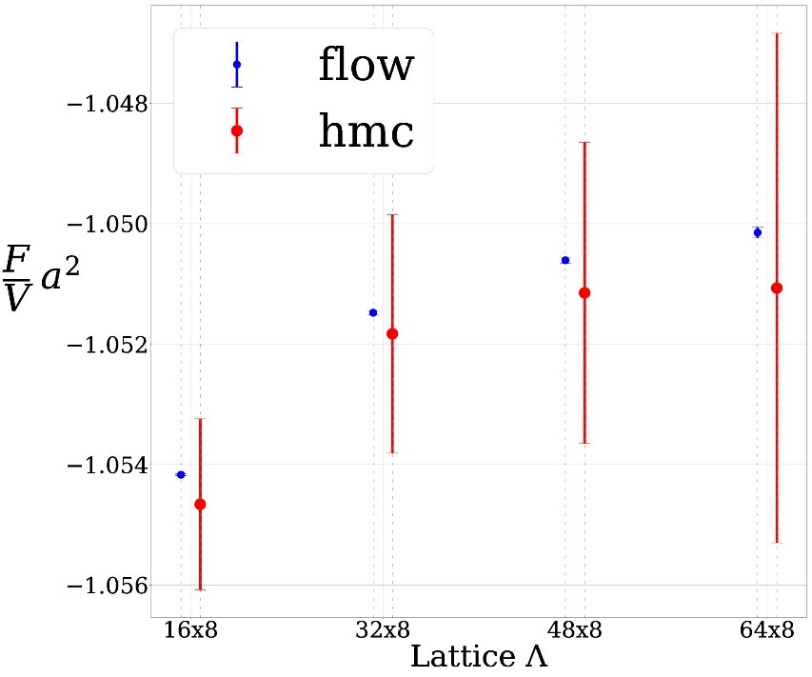 Motivation
Our work
extensions: larger lattices, gauge fields, fermions, higher dimensions
long-term goal: scaling to lattice QCD calculations
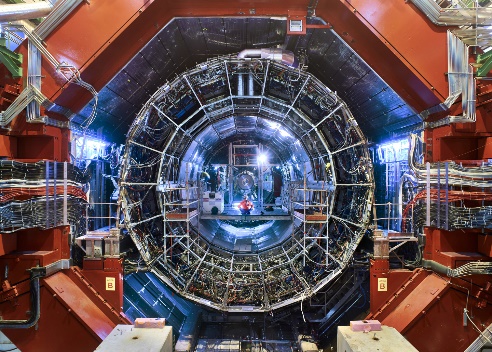 Future
(Image credit: ALICE Collaboration / CERN)
Divergence
Expansion
Variance
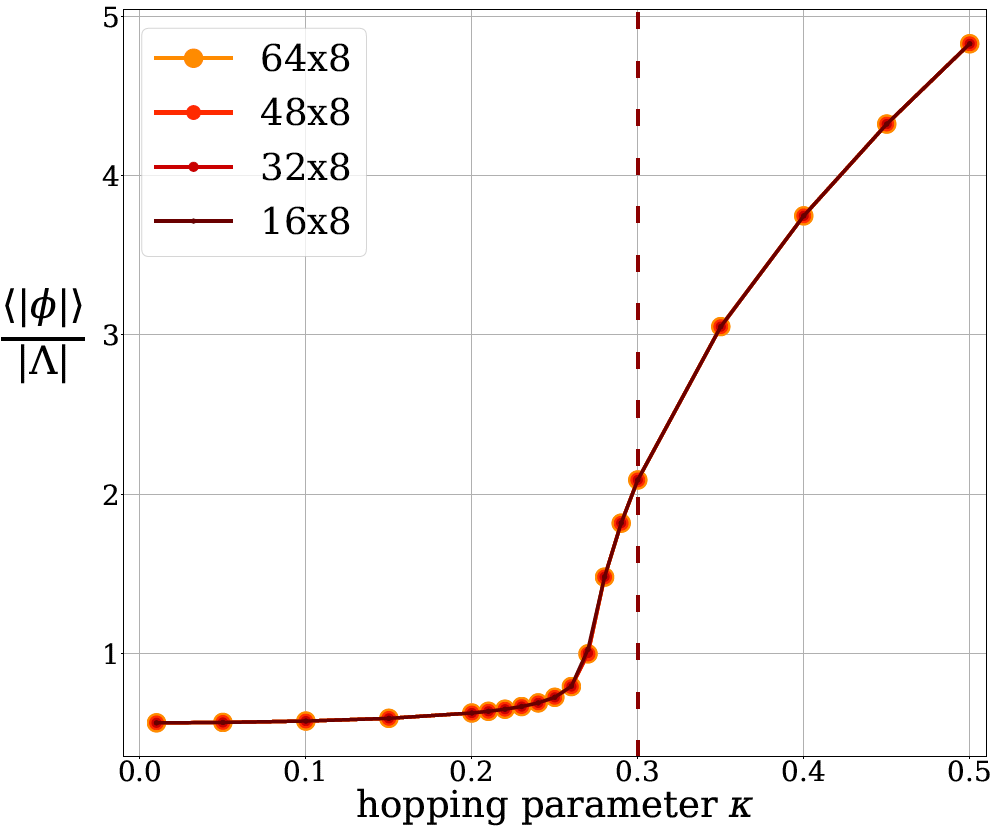 Integral
Result
Backup: systematic errors for flow
Bias
Variance
bias due to imperfect training is subleading
agrees with results from numerical experiments
Comparison
Backup: no mode-dropping for generative model
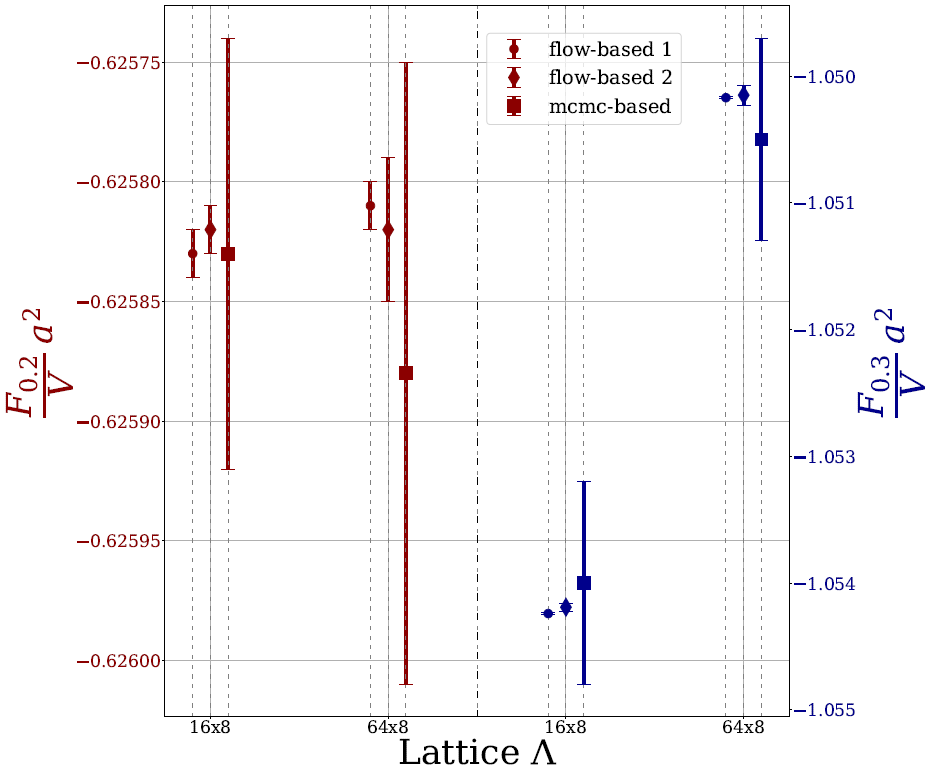 Goal
Method
Result
Backup: no mode-dropping for MCMC
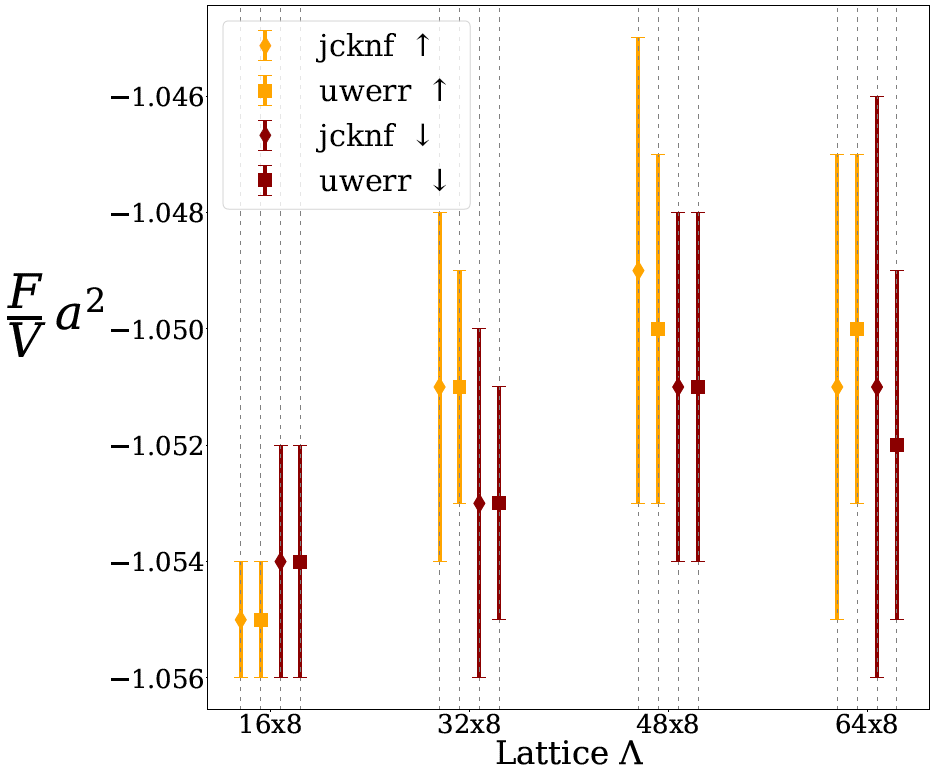 Goal
Method
Result
Backup: details on MCMC experiments
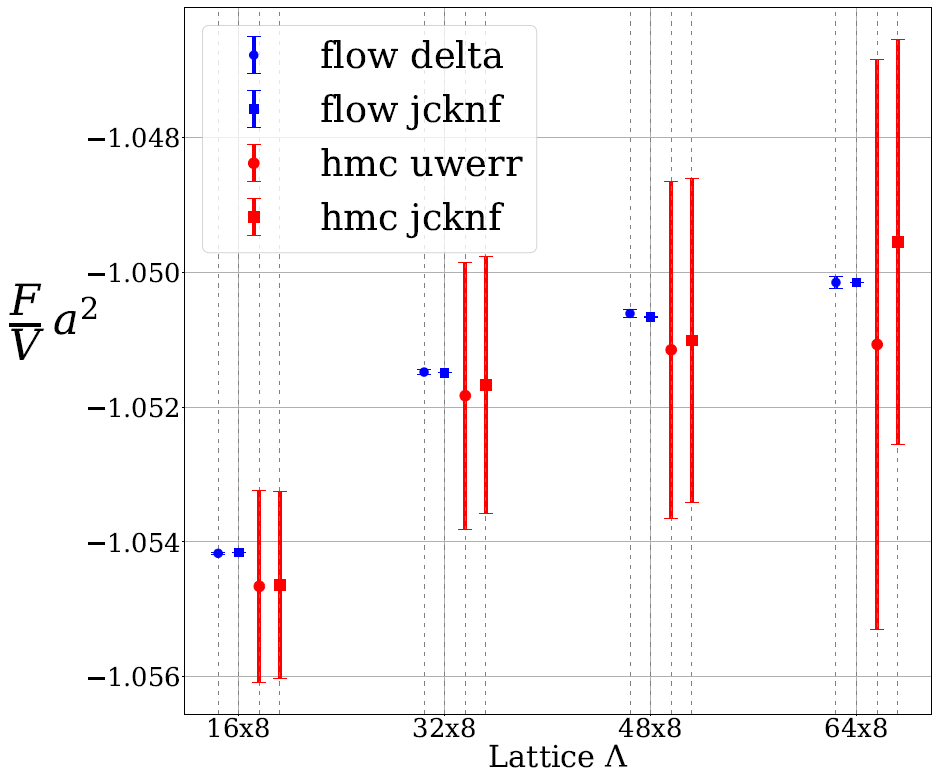 HMC algorithm with overrelaxation
sign of field configuration is flipped every ten steps
MCMC
14 Markov chains
5k thermalization steps 
400k estimation steps
Chains
configurations: 5.6M = 14 x 400k 
errors: uwerr and jackknife methods
    (Wolff, 2004; Gattringer, Lang, 2009)
Results
Backup: details on flow experiments
Network
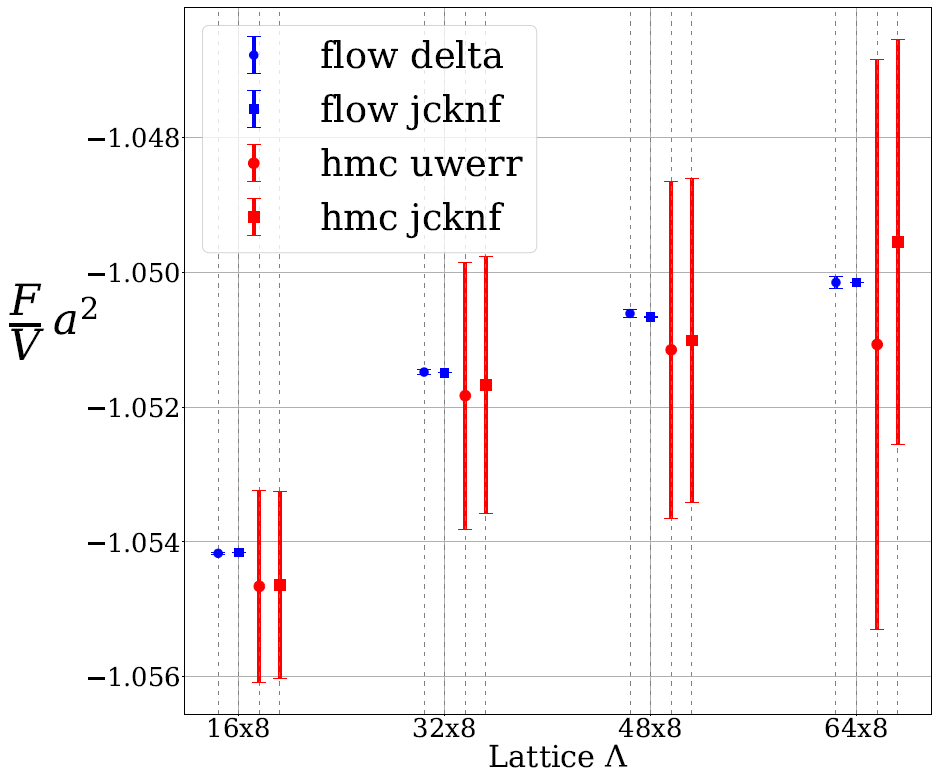 Parameters
Training